Проект «Читающая школа»
Ақмола облысы 
Егіндікөл ауданы
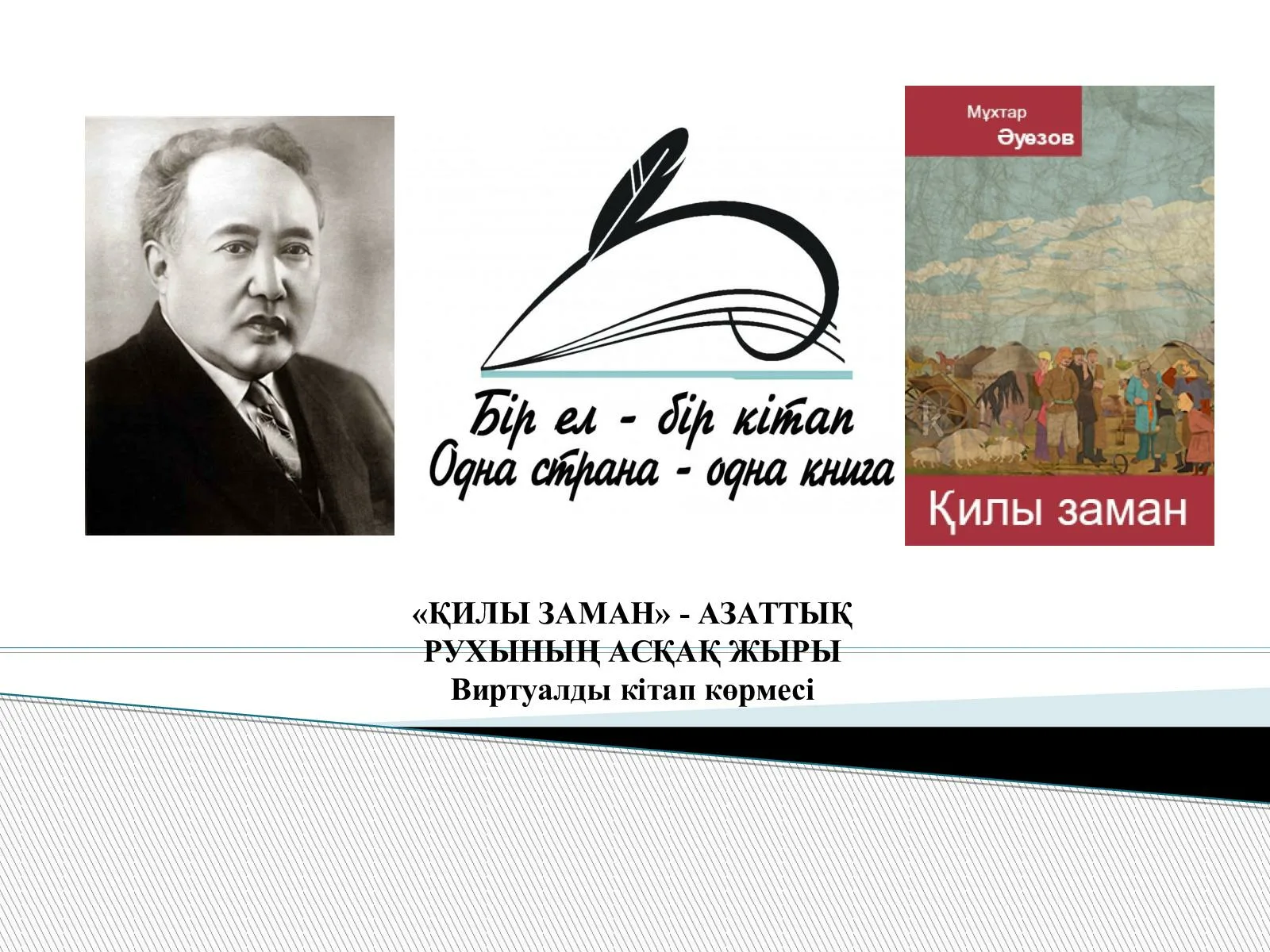 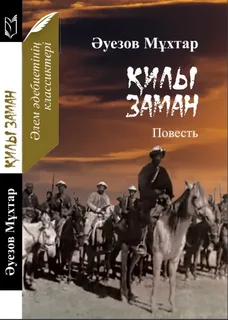 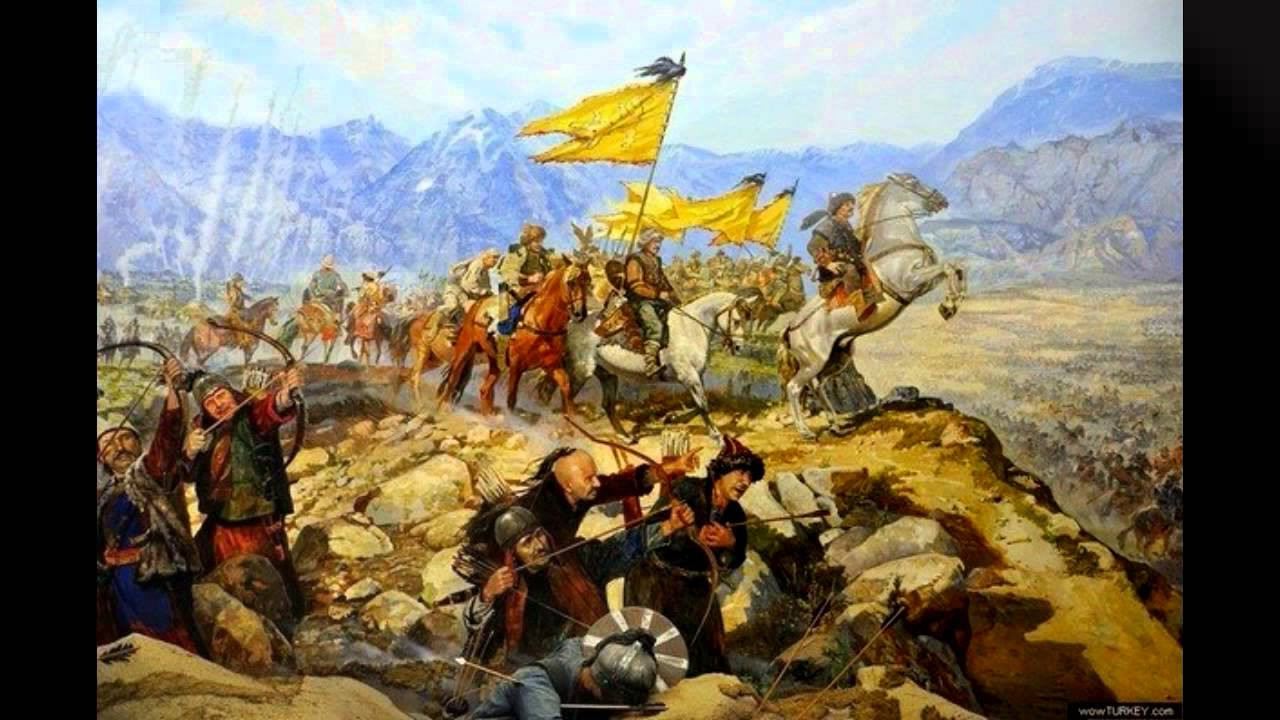 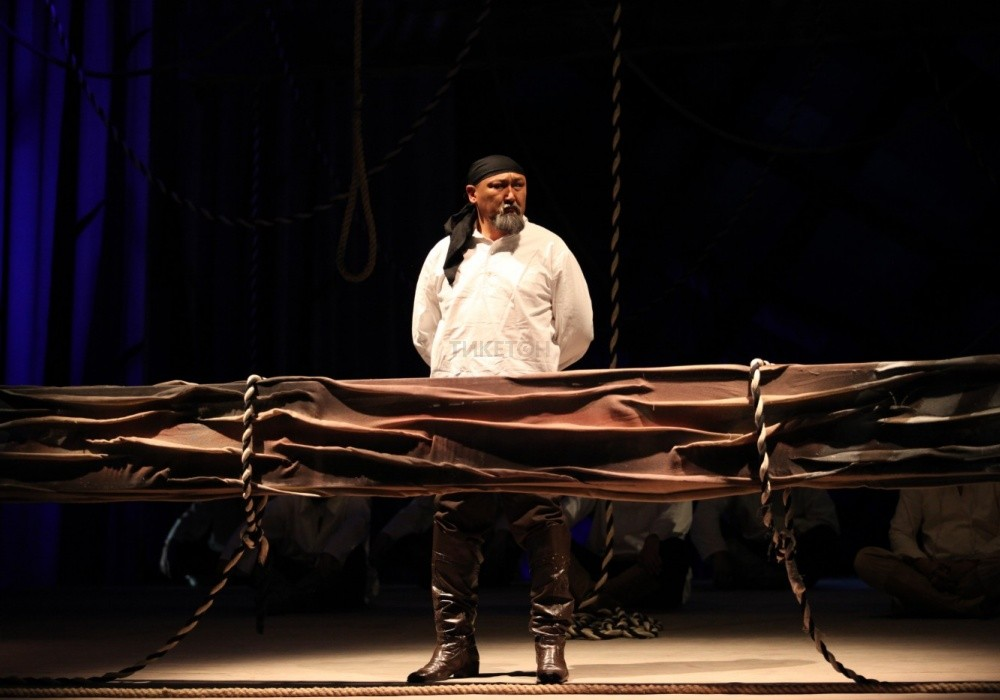 Мен кітап оқығанды ұнатамын
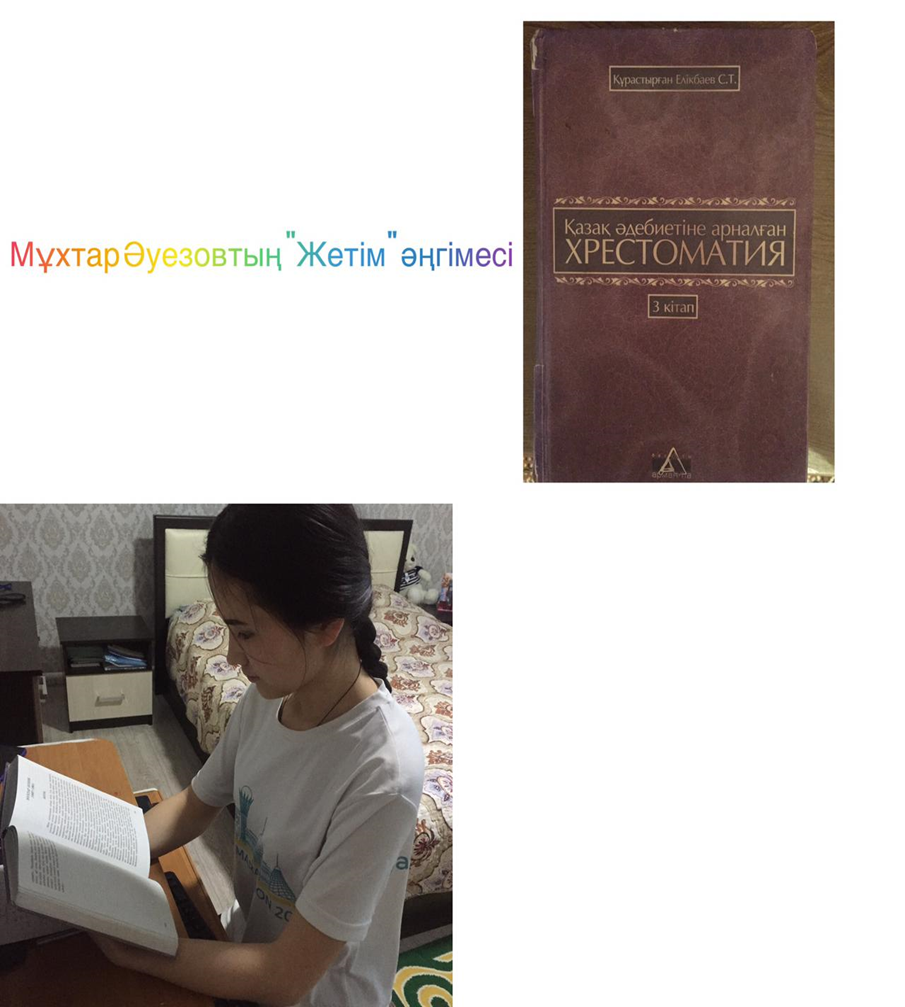 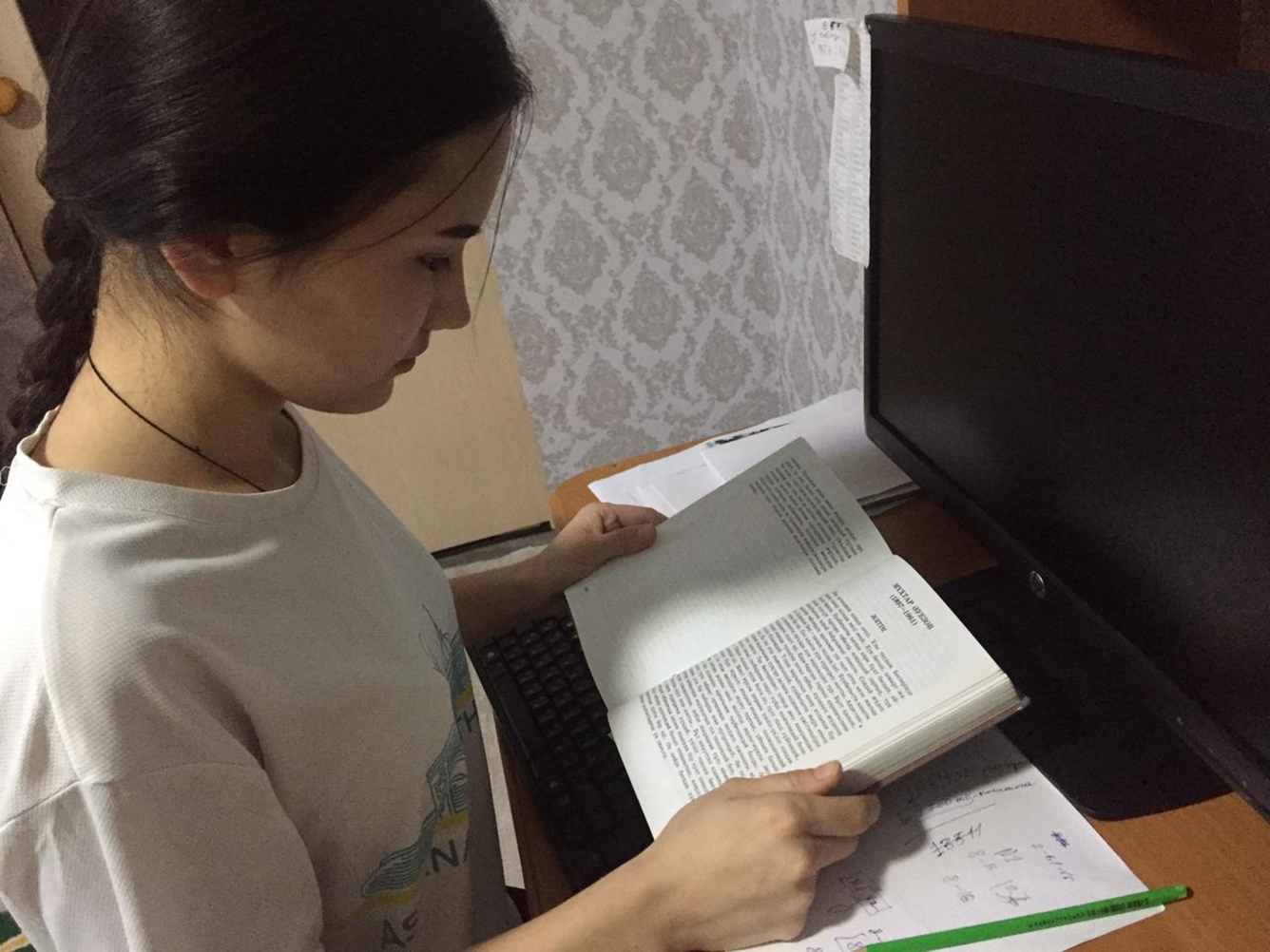 Мен кітап оқығанды ұнатамын
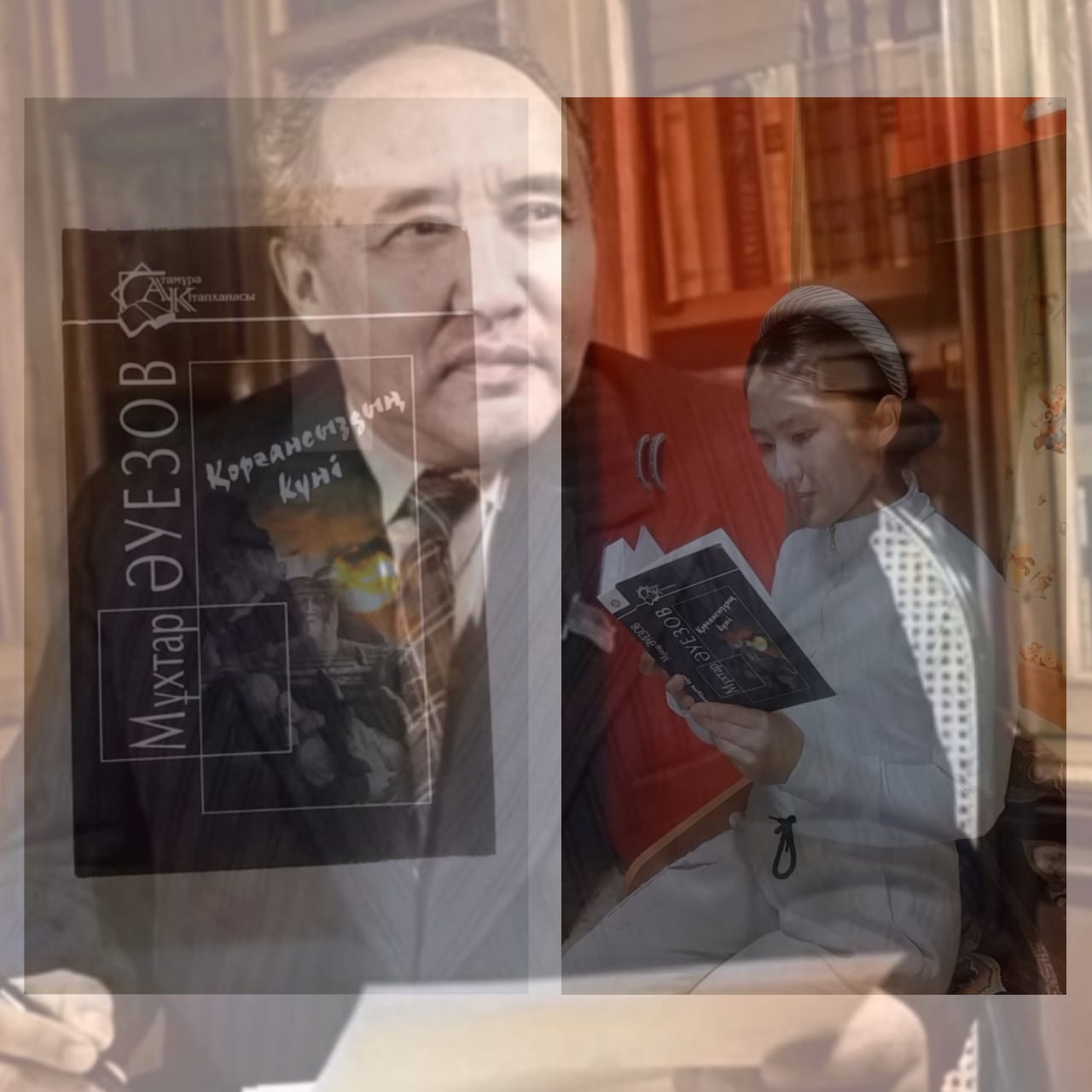 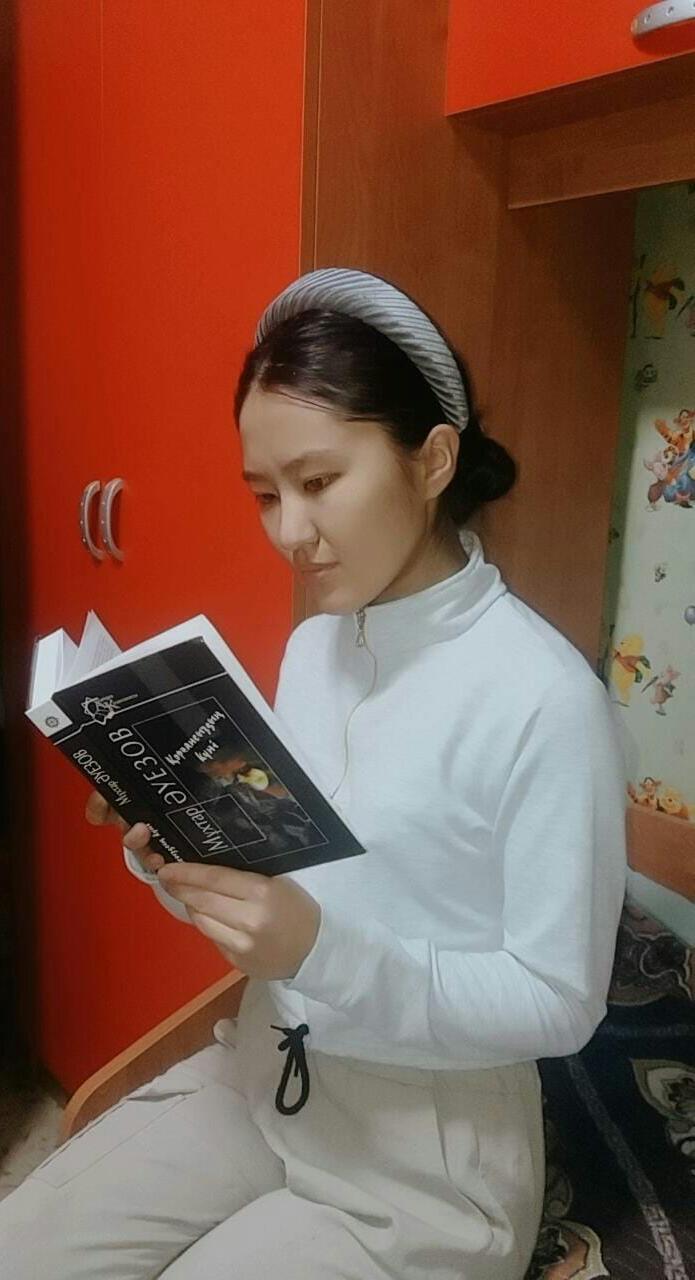 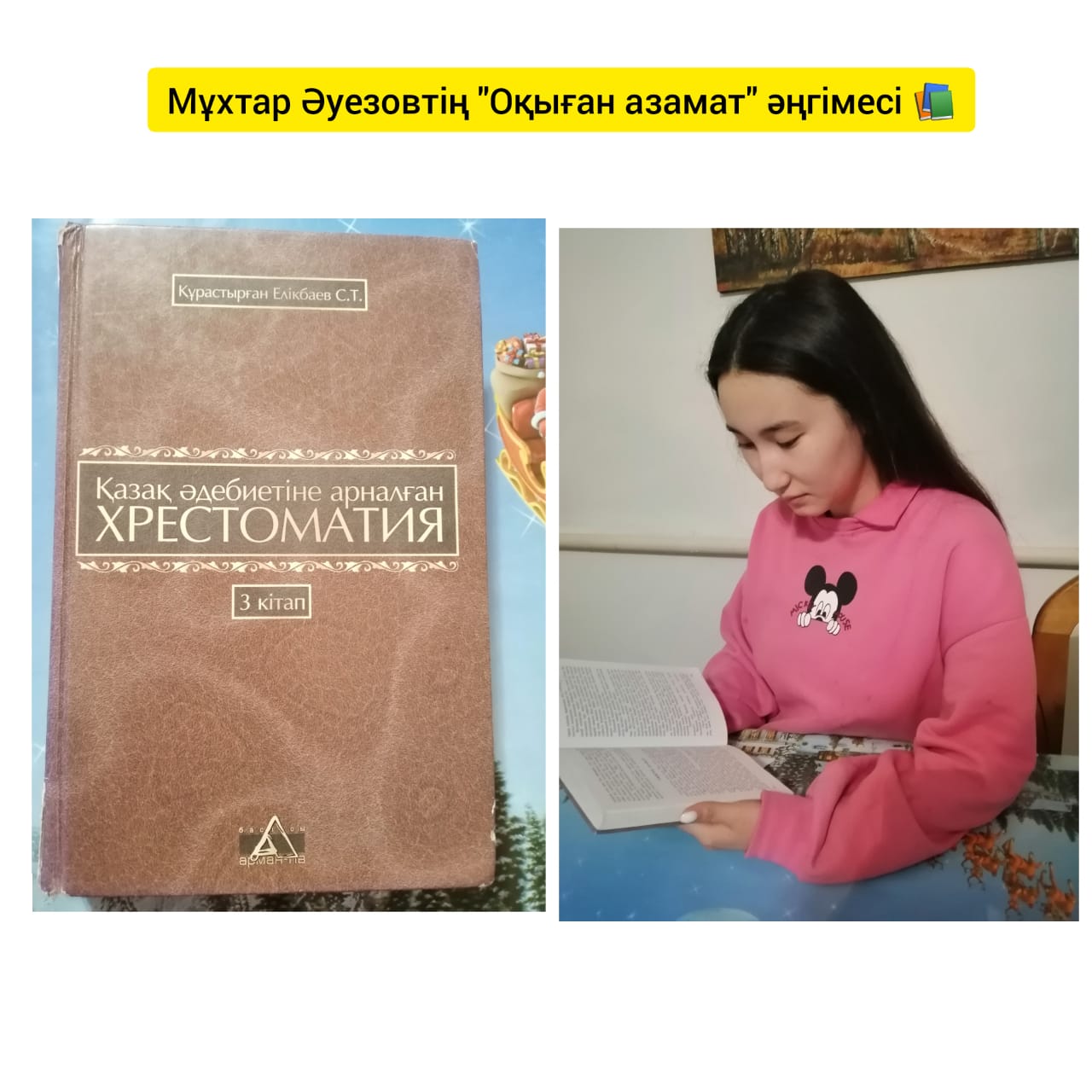 Мен кітап оқығанды ұнатамын
Выставка  произведений   Александра Сергеевича Пушкина поэта, прозаика и драматурга
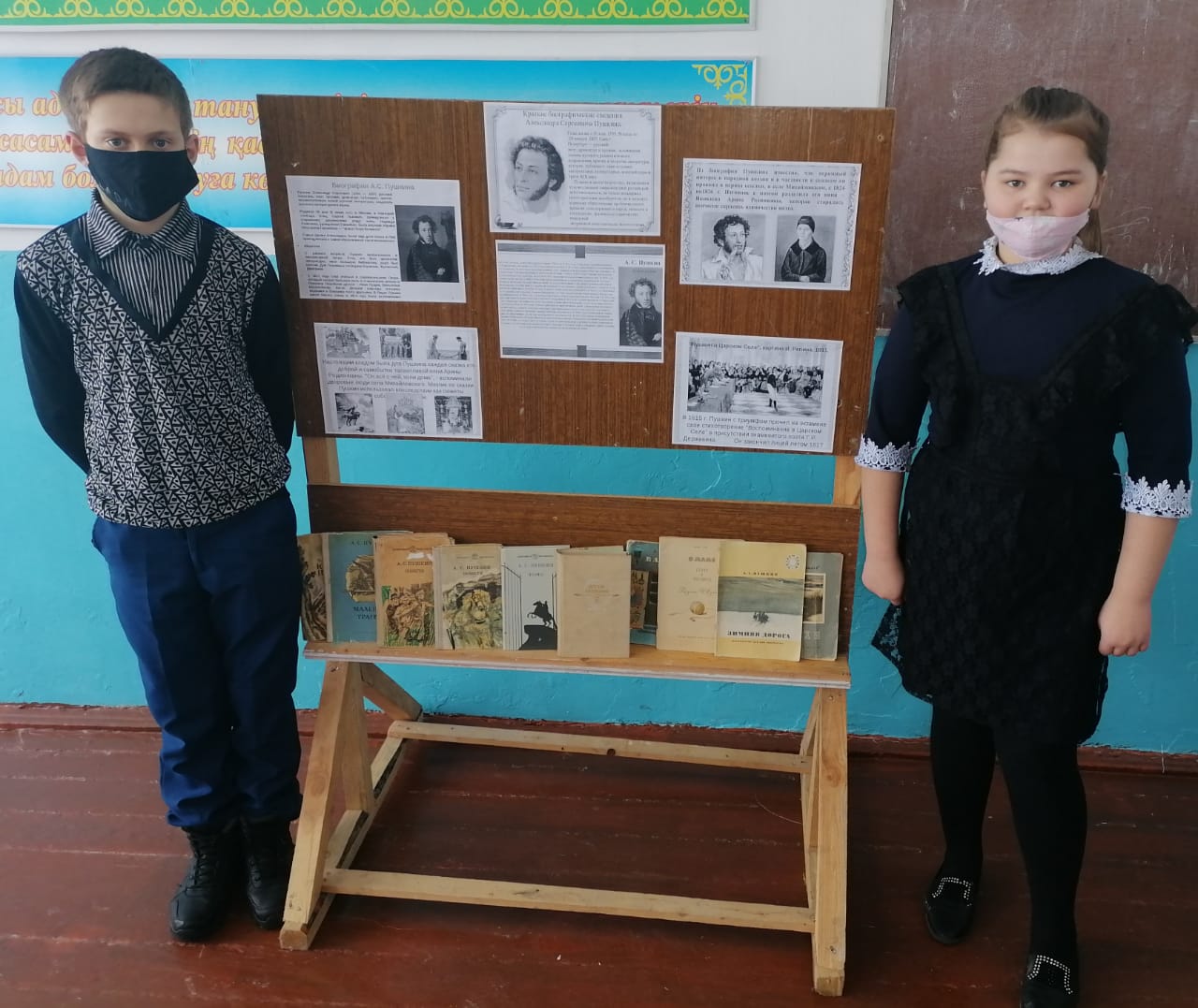 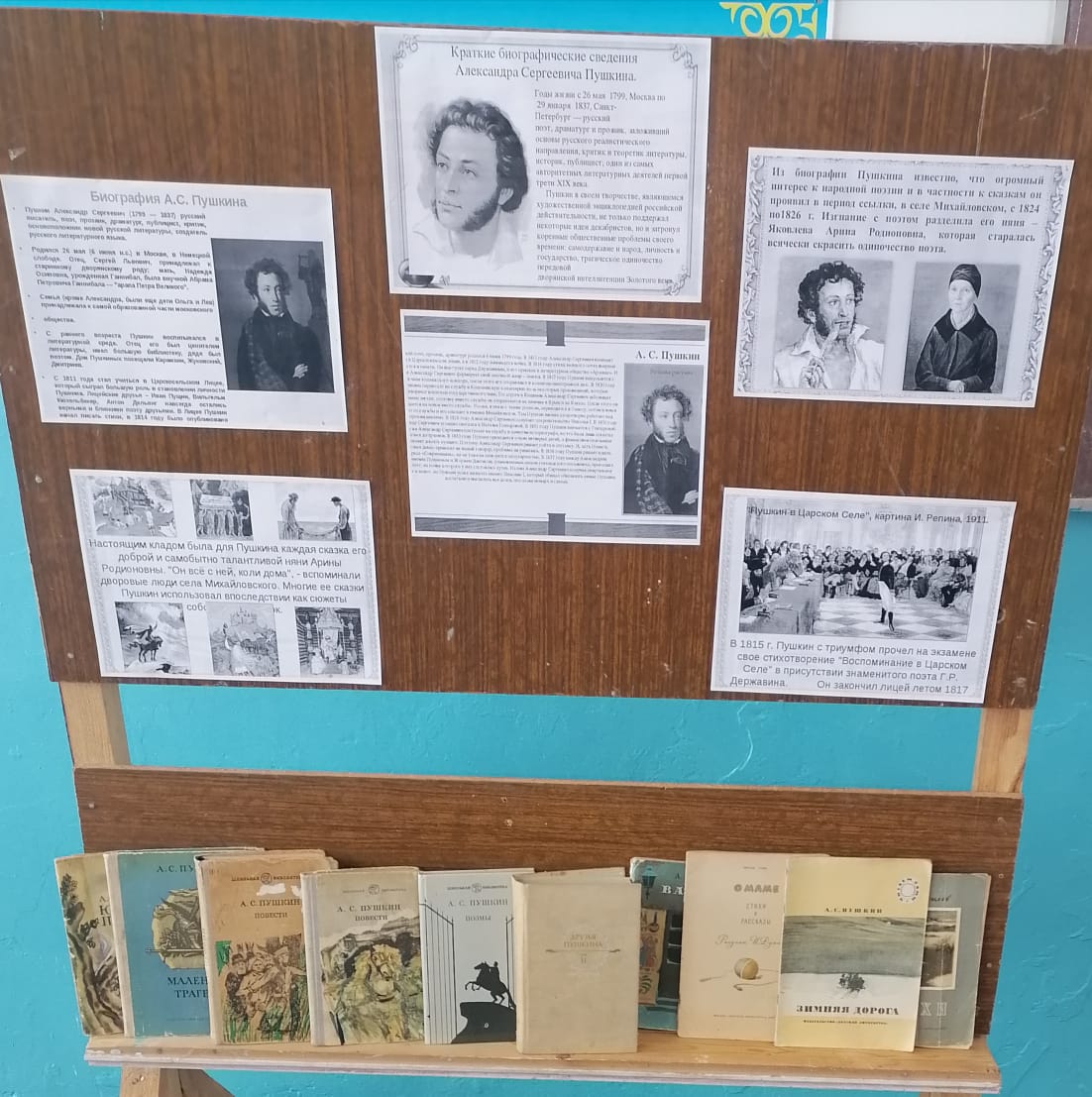 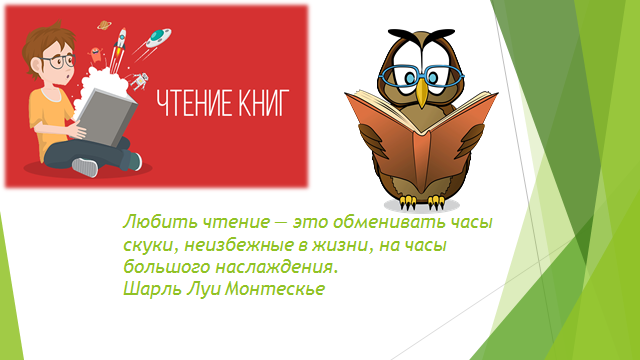 Онлайн-чтение «Час чтения вслух»
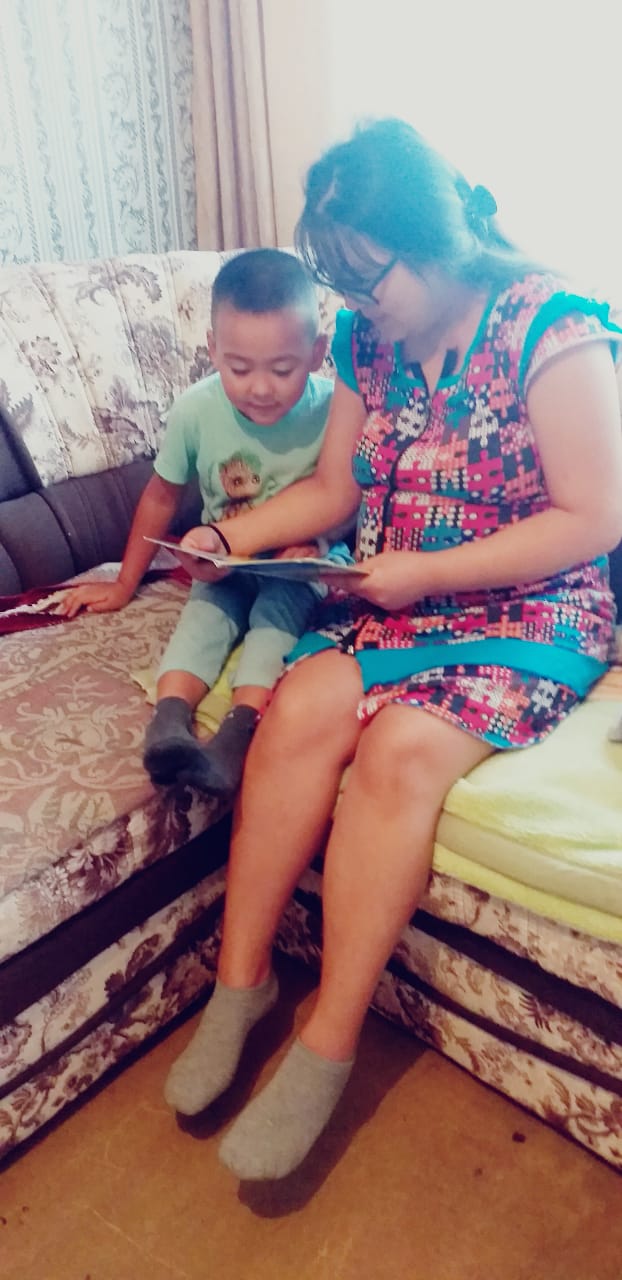 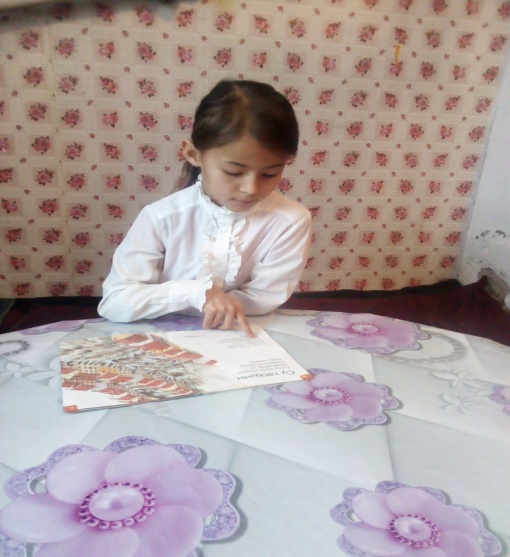 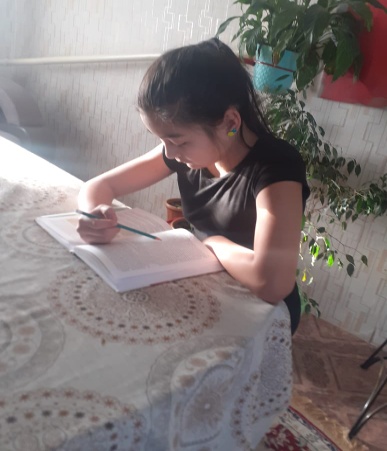 Презентация на тему «Моя любимая книга»
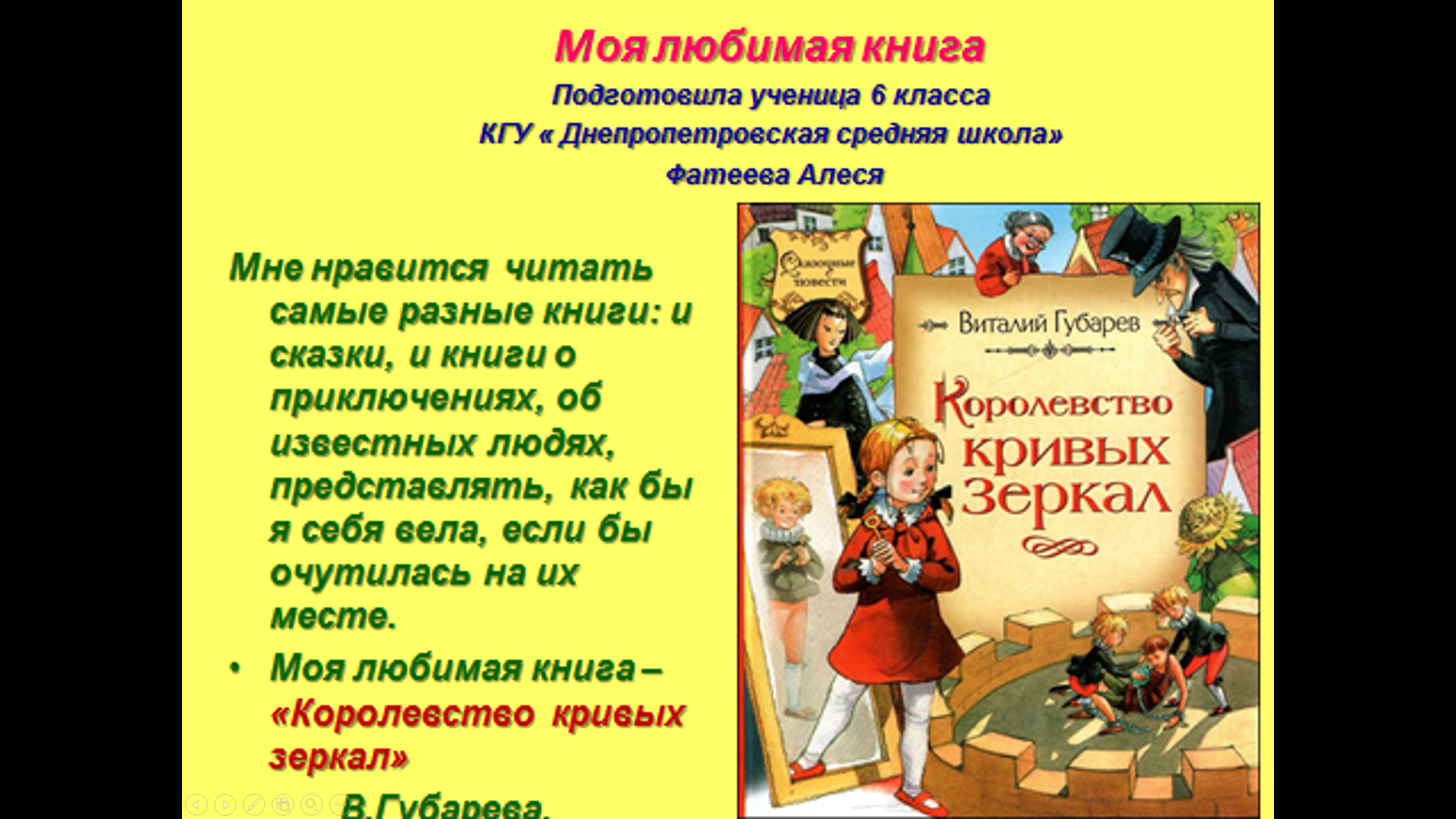 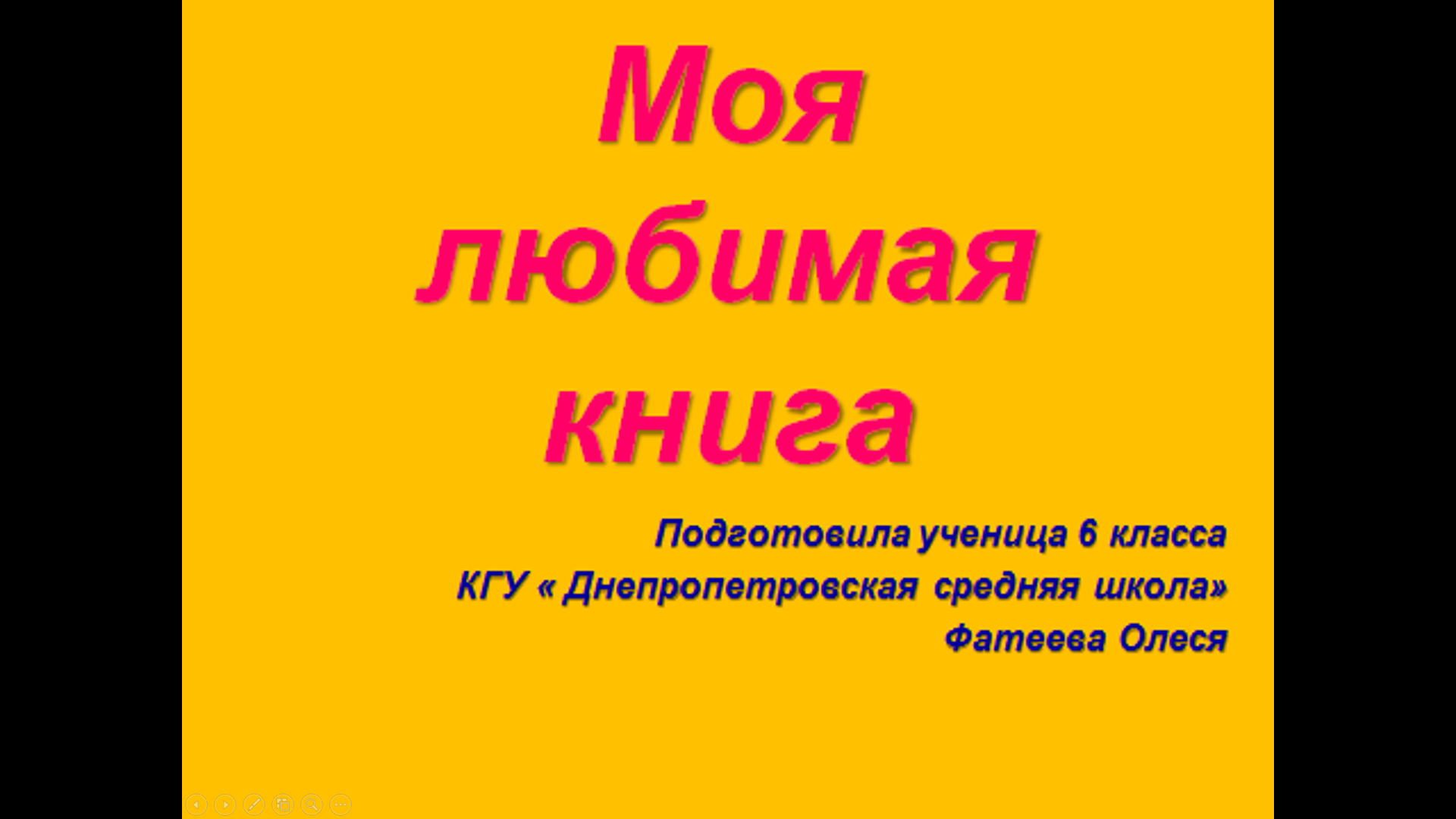 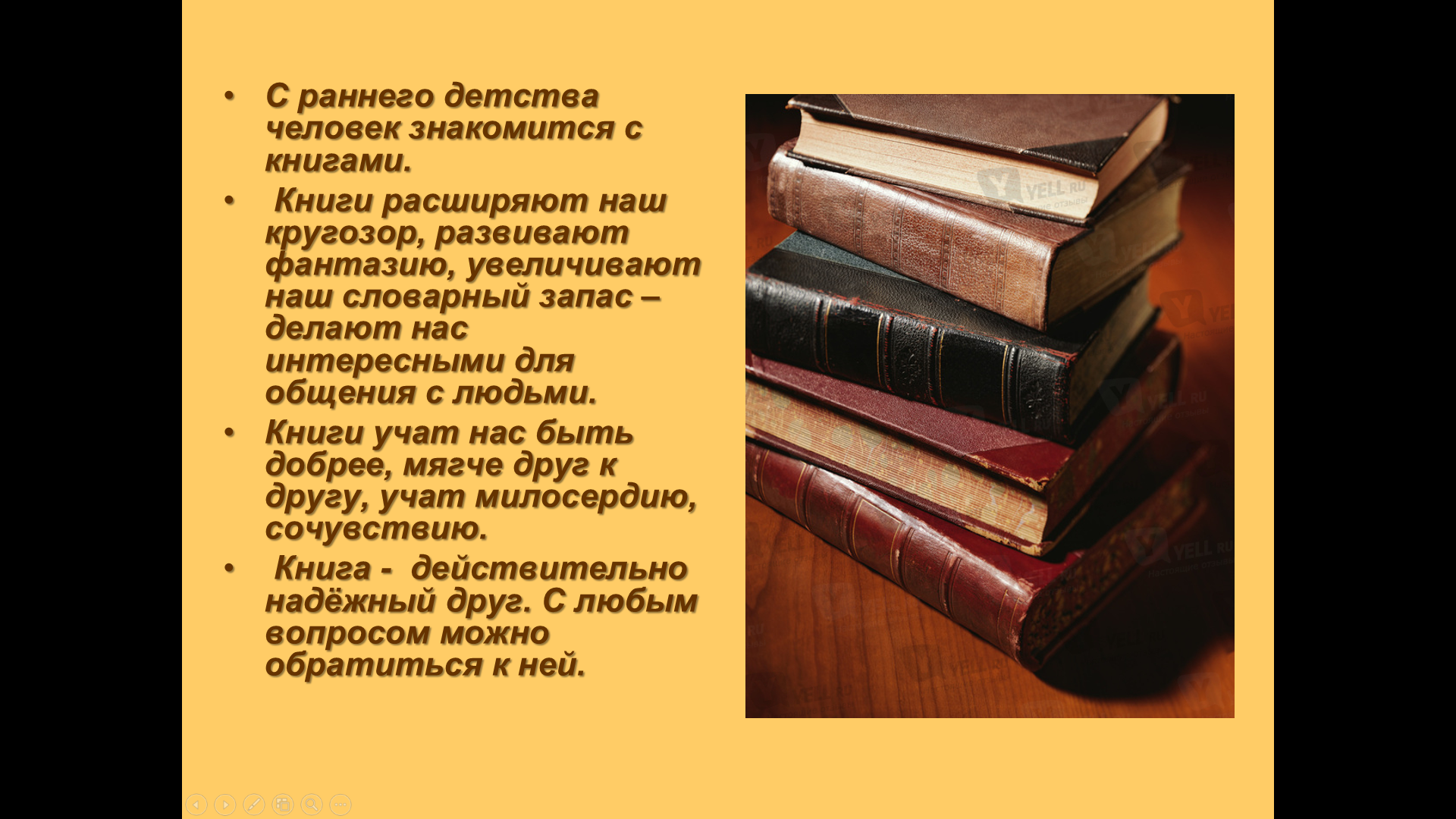 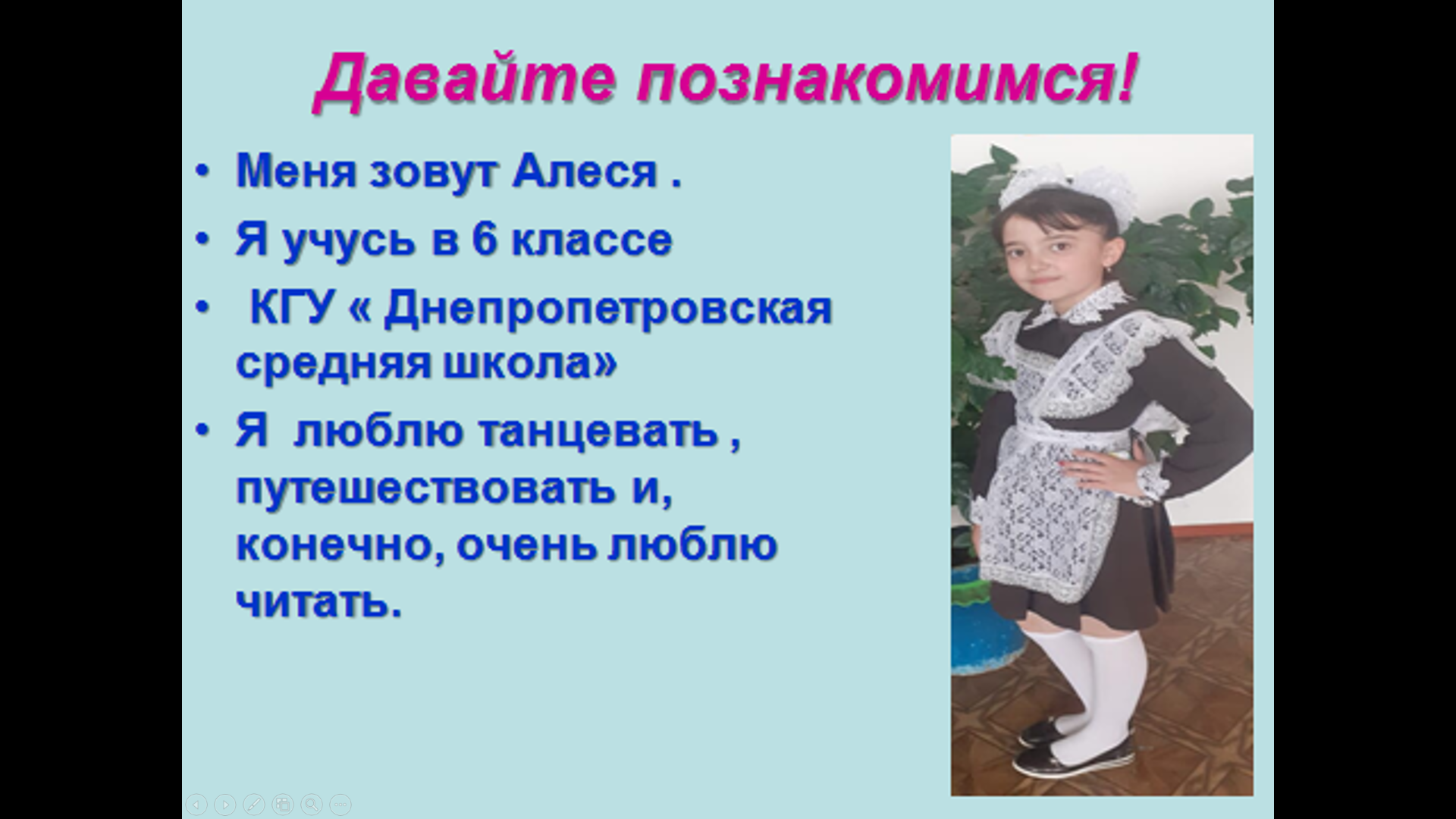 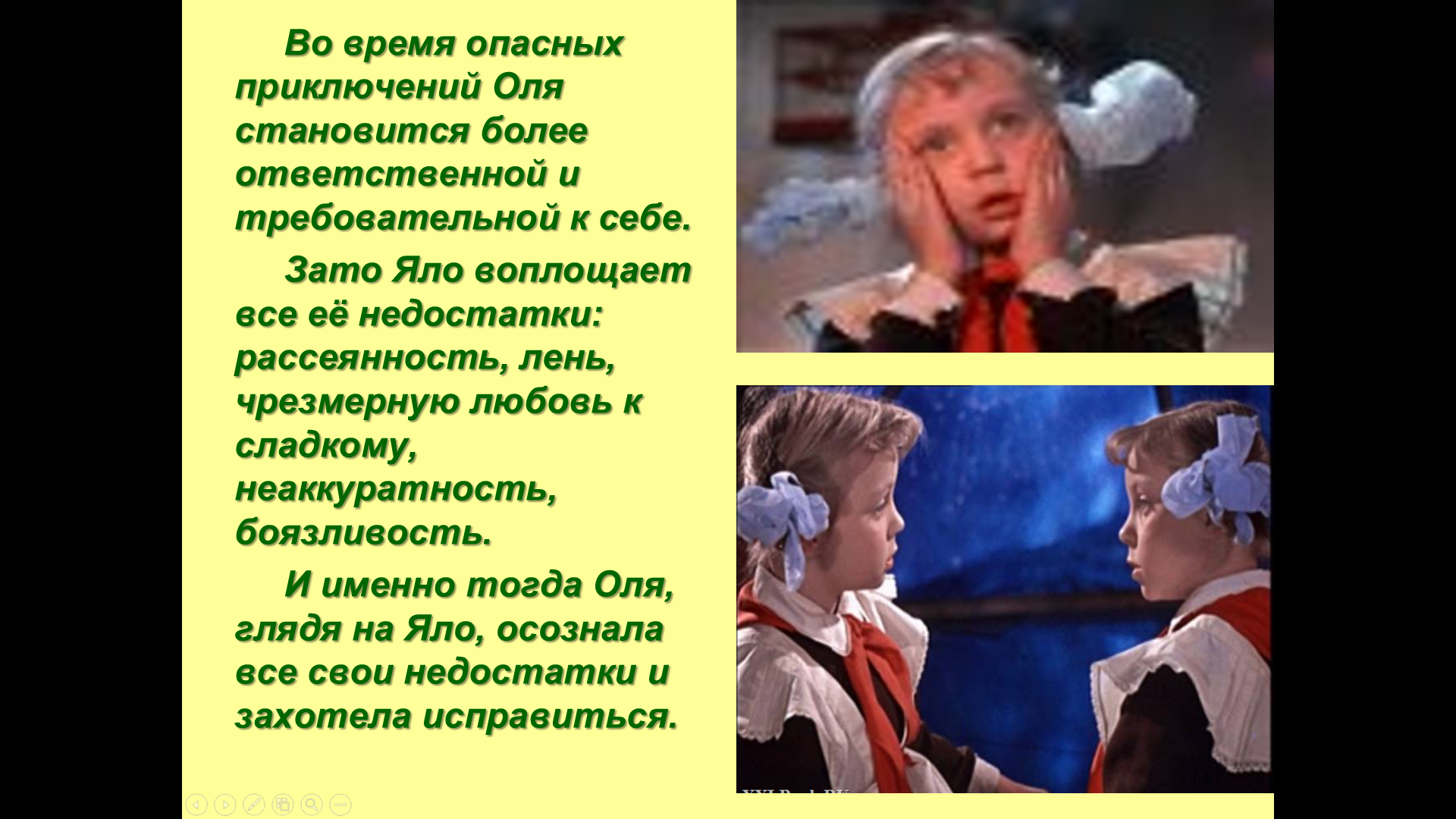 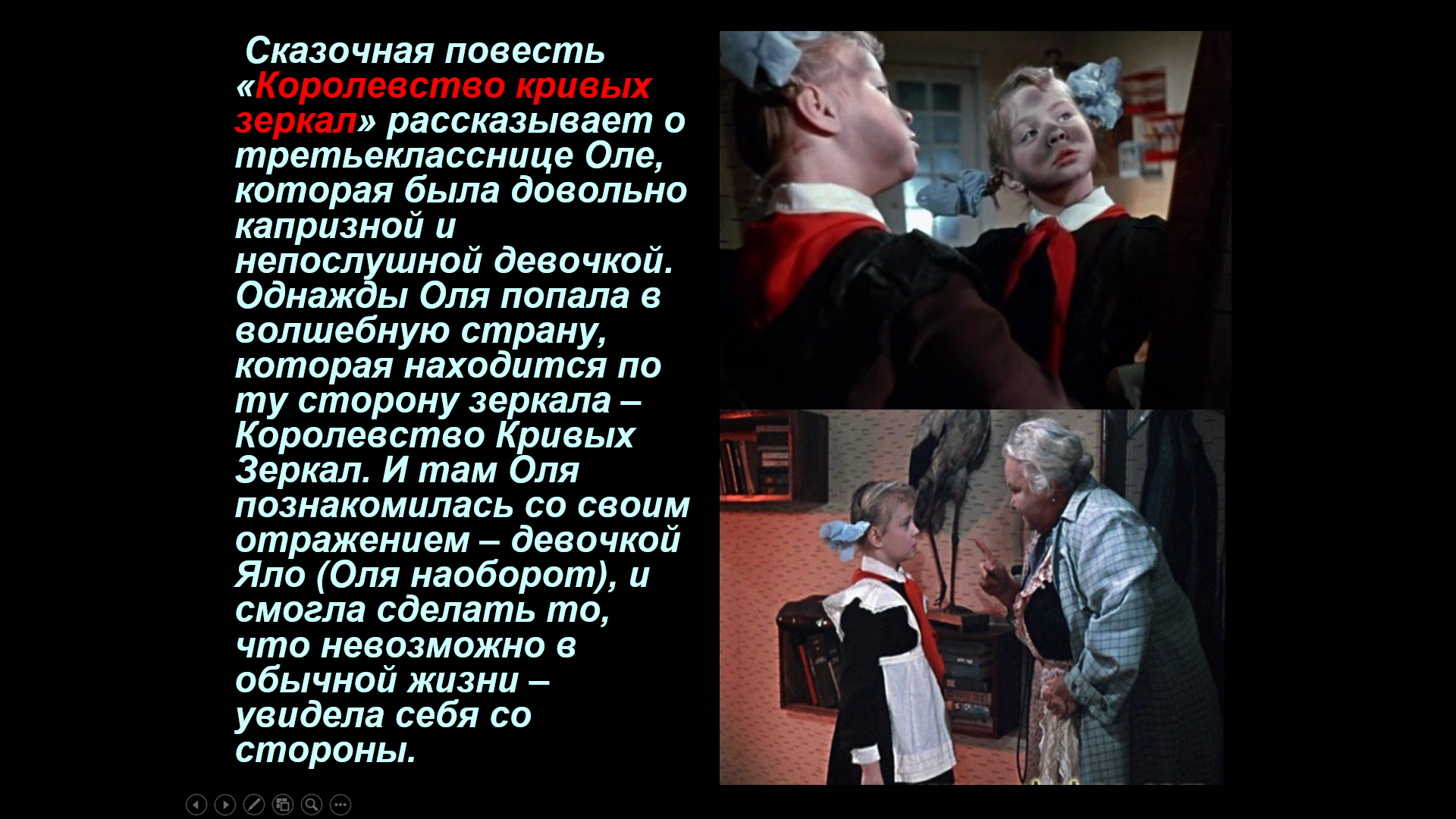 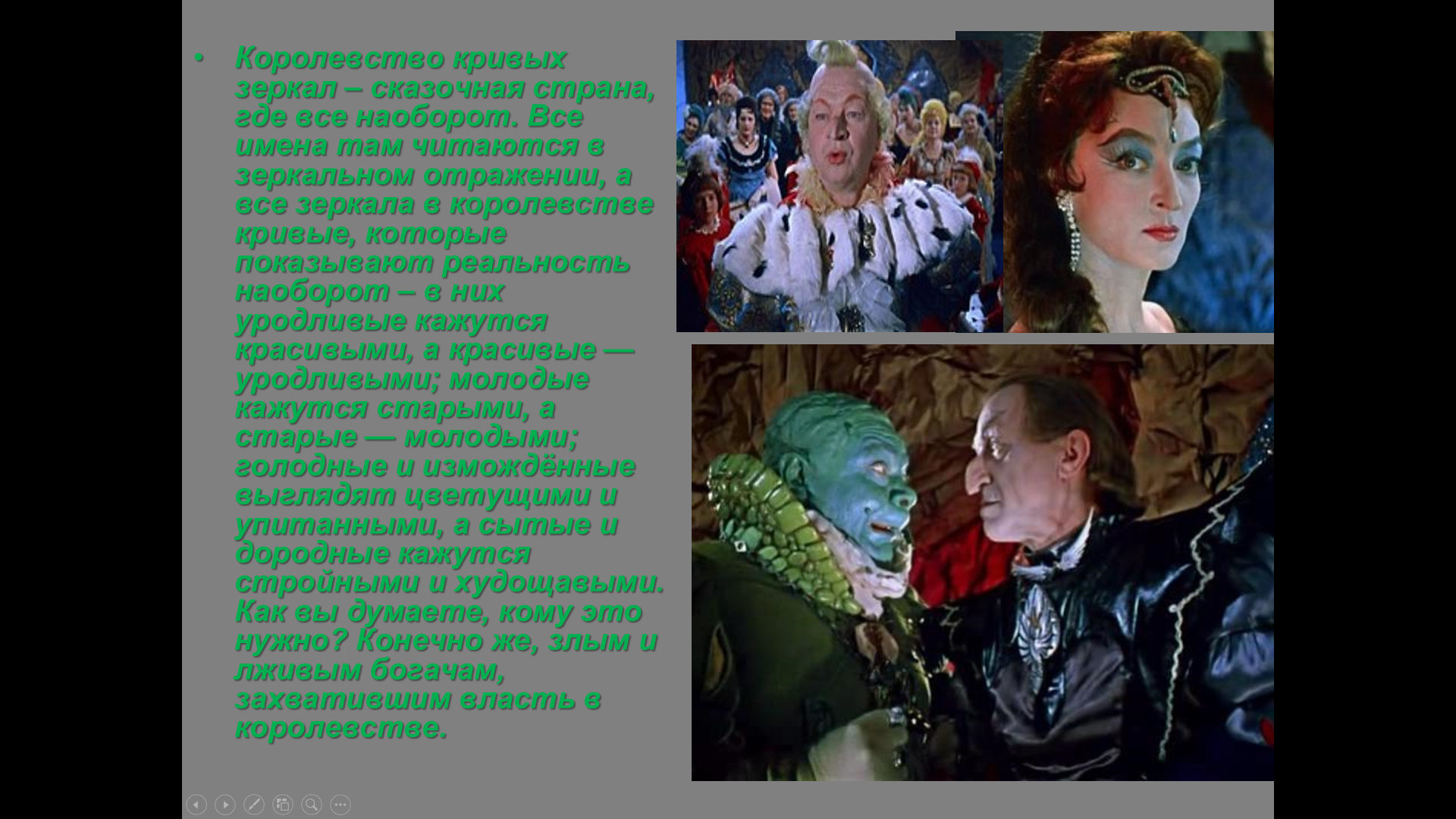 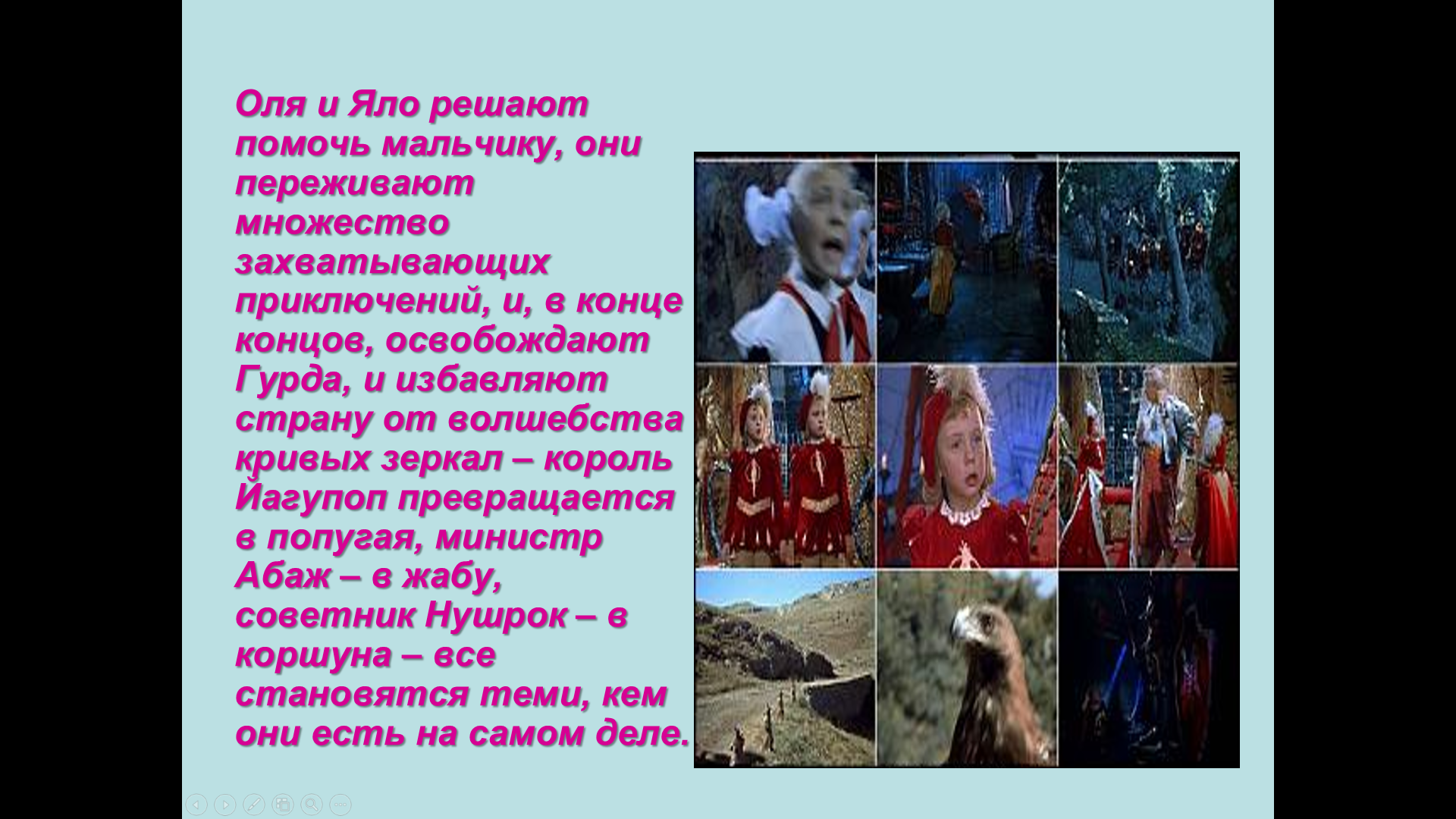 Классный час
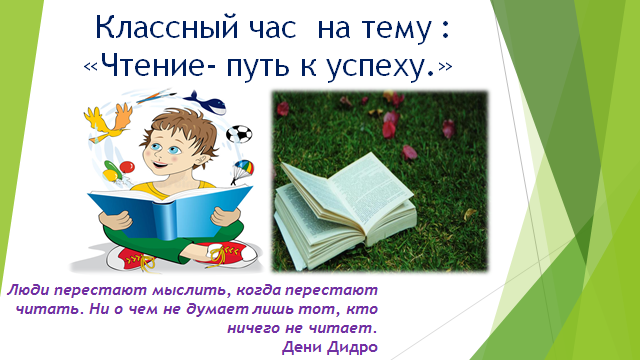 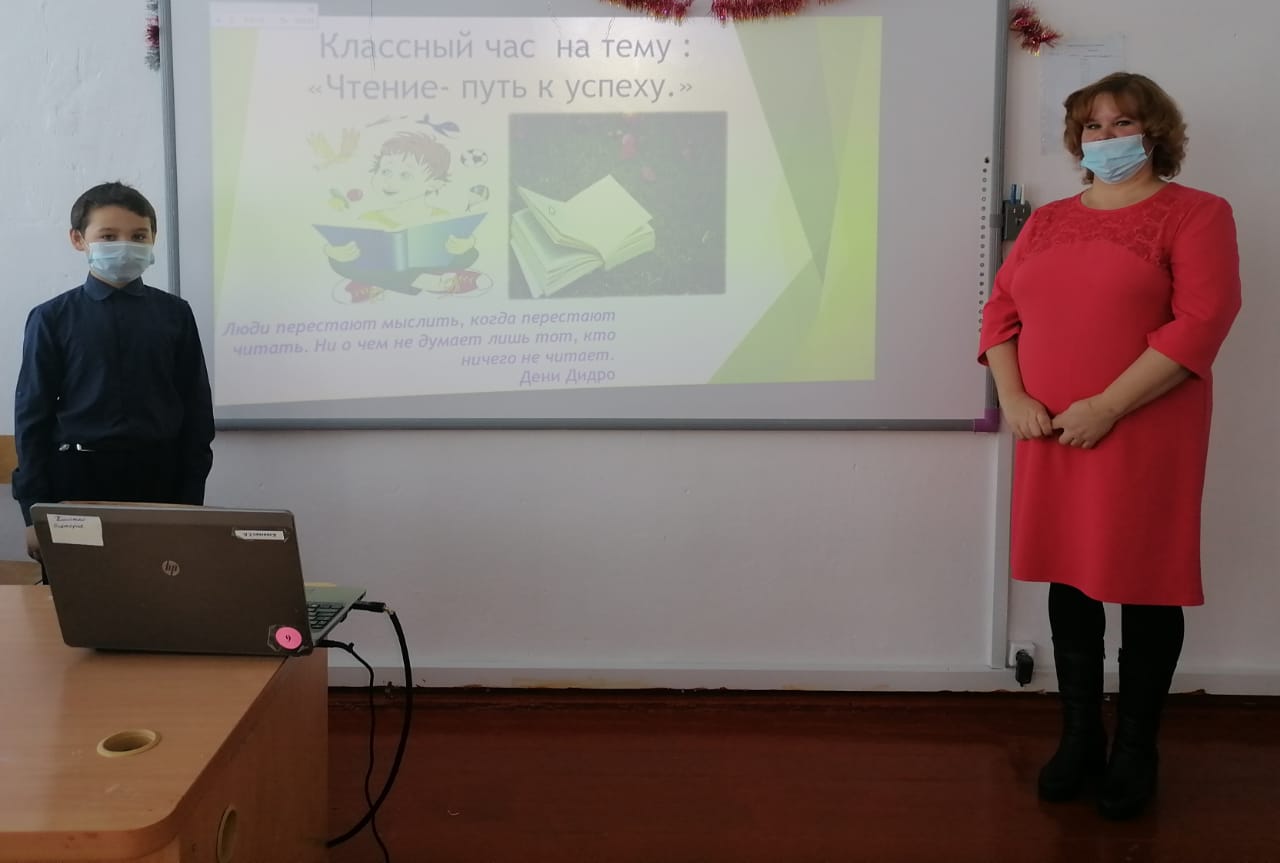 День общения в библиотекеПрочитал и вам советую
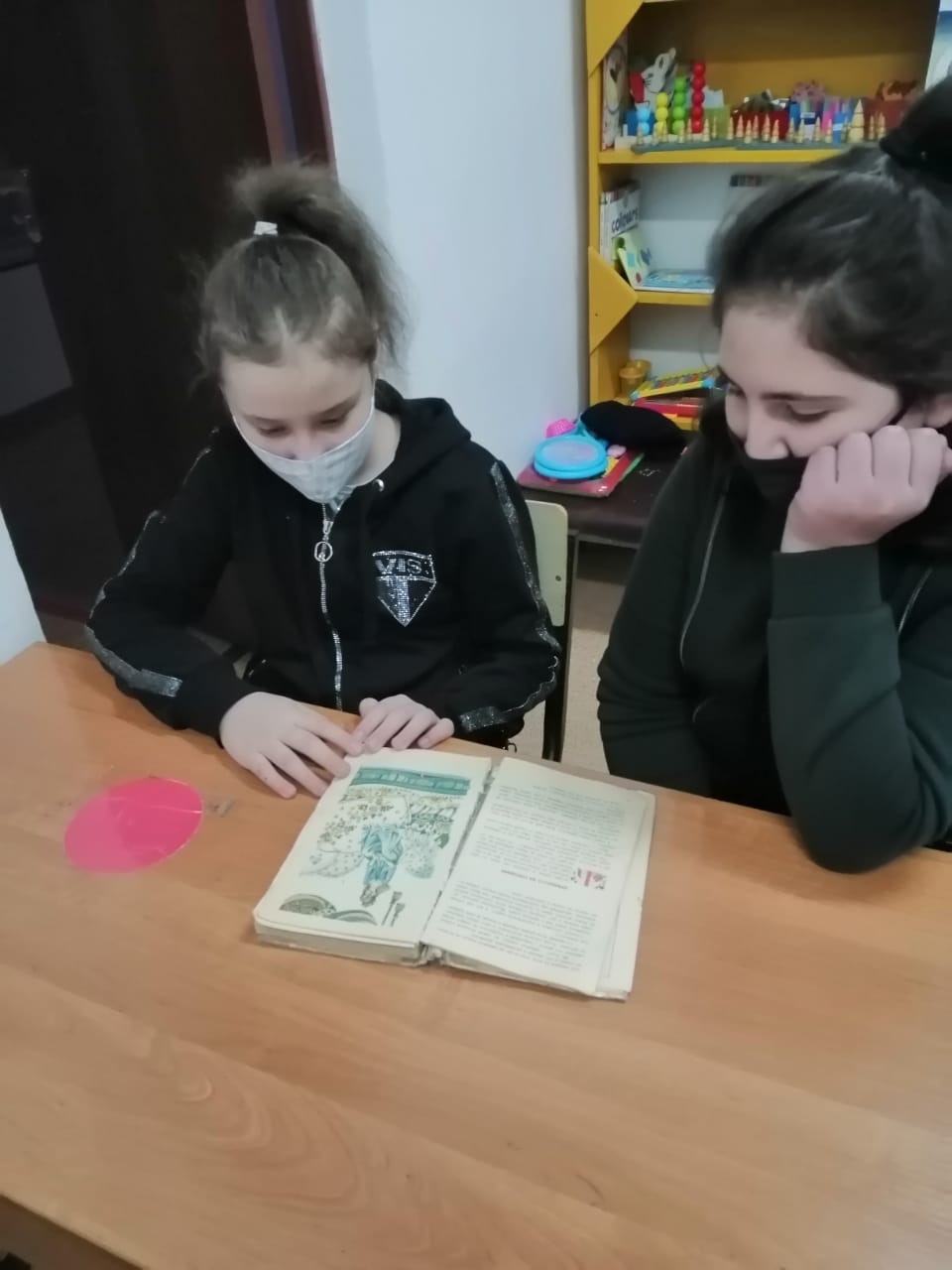 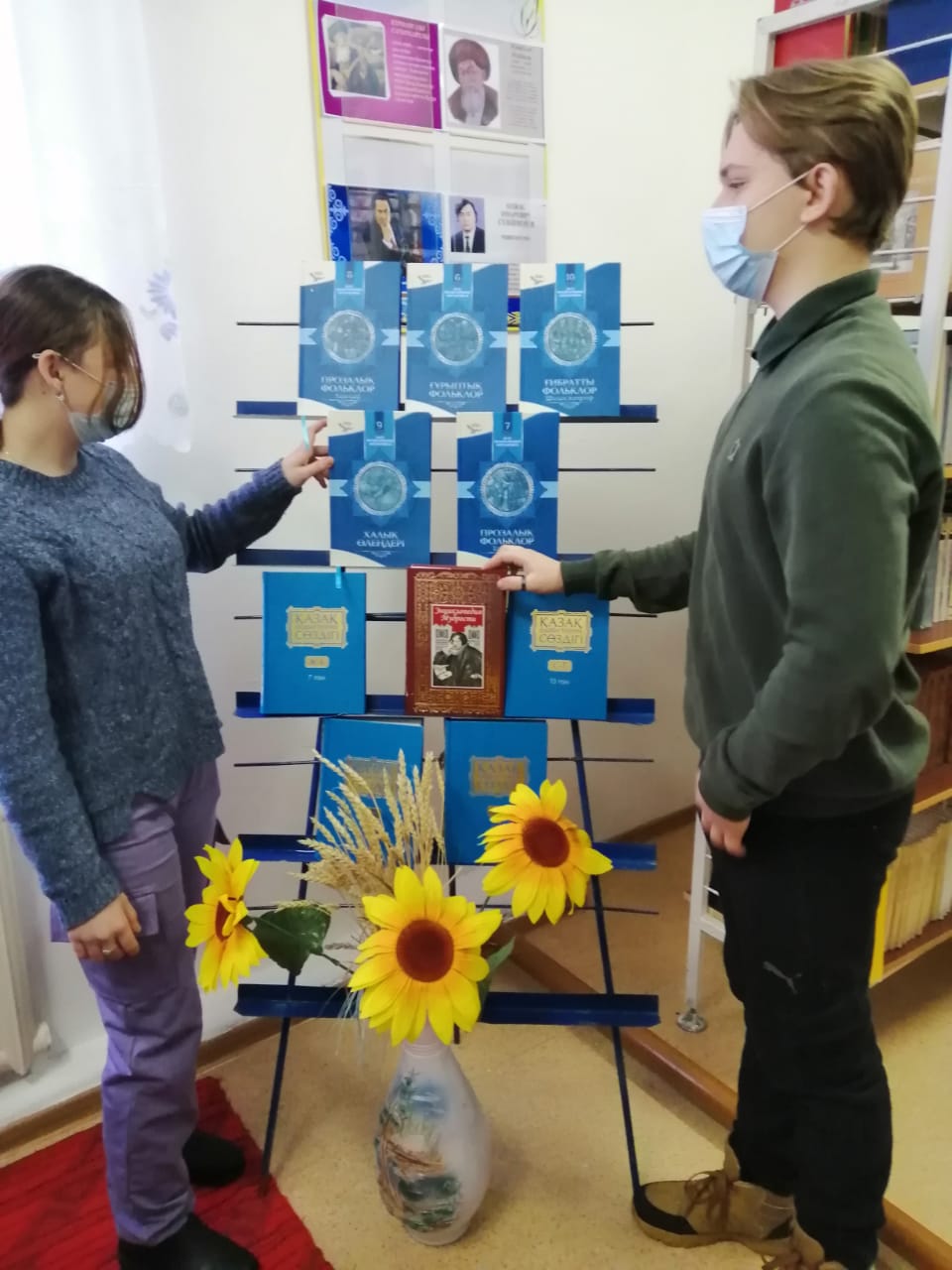 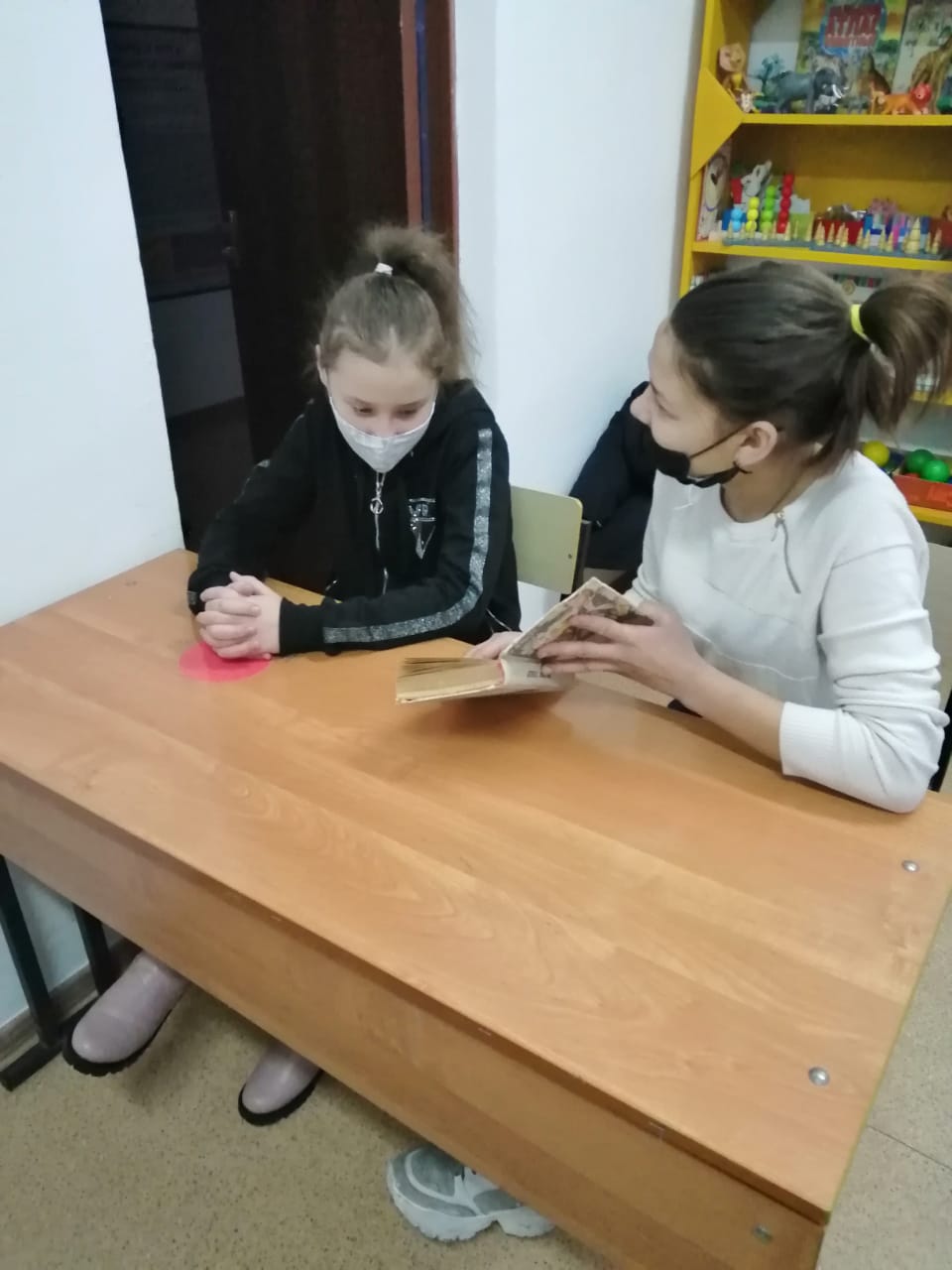 Спасибо за внимание!